CRITICAL THINKING, DATA ANALYSIS AND SCIENCE
THE LIFE SCIENCE STRAND OF THE 
	         NEW SCIENCE FRAMEWORK

                 Michele Bahr, Aliza Ansell, Lenore Balliro
          
         NETWORK
        April 2014
Updating Life Science
Appropriate for the ABE classroom
Practitioner-friendly
Drawn from 30 years of science education research by
the National Research Council, beginning with Science for All Americans in 1989 and culminating in the Next Generation Science Standards, 2013
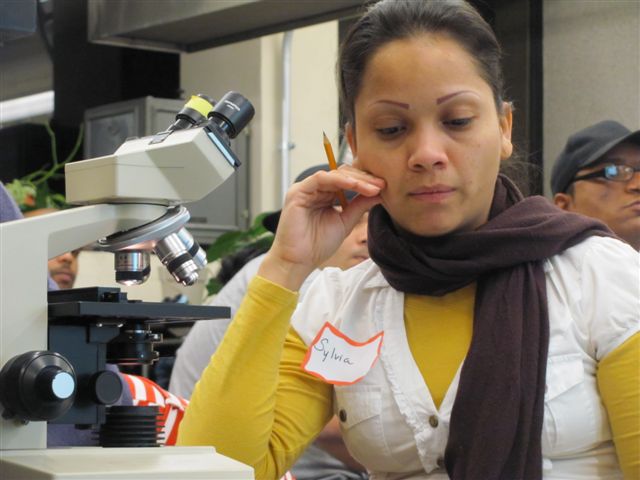 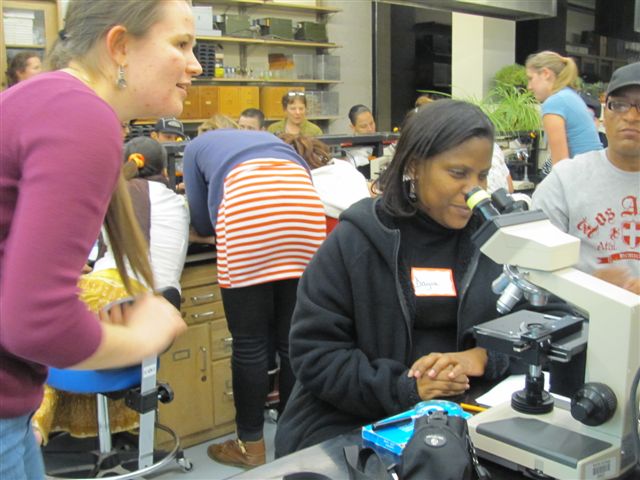 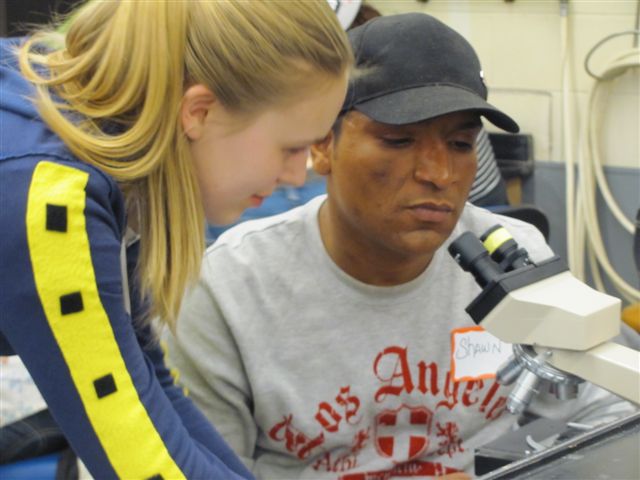 LIFE SCIENCE STANDARD 1
CELL BIOLOGY

Questions
  What is a cell?
  How do cells get and use what they 
	need to live and grow?
  How do cells divide?
  What is the role of cells in 
	sexual reproduction?
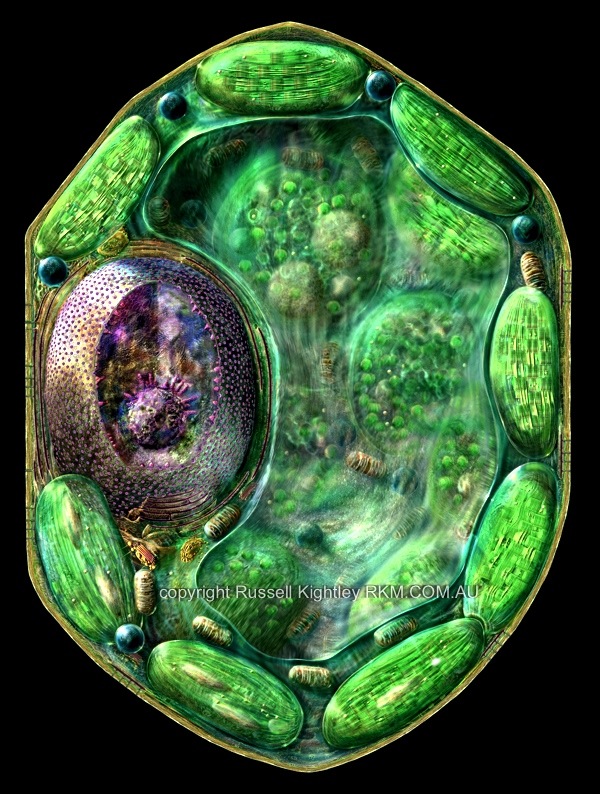 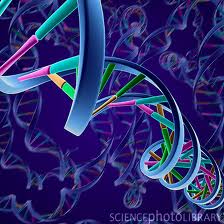 LIFE SCIENCE STANDARD 2
Genetics

Questions
How are parents and offspring alike?
 How are the characteristics of one generation of 	organisms related to the previous generation?     
 Why do individuals of the same species vary in how 	they look and function?
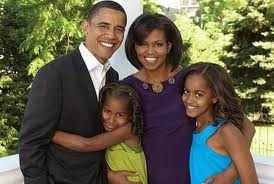 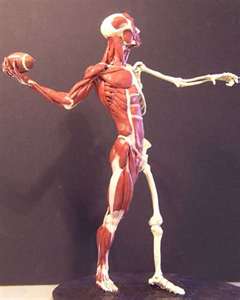 LIFE SCIENCE STANDARD 3
Anatomy and Physiology  
	

Questions:
 How are organ systems formed? 
 What systems make up the body of an animal?
 How do the systems of a body work together?
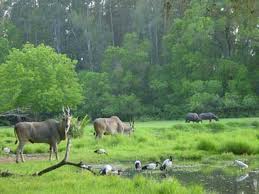 LIFE SCIENCE STANDARD 4
Ecology  

Questions:
What are the components of an ecosystem?
What are the interactions between living things and 	the non-living parts of an ecosystem?
 How do scientists use observation and 	experimentation to study ecosystems?
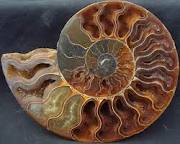 LIFE SCIENCE STANDARD 5
EVOLUTION and  BIODIVERSITY

Questions:
How have organisms changed over time? 
How does the fossil record provide evidence of
		different life forms at different periods of 
		geological history?   
What is biodiversity?
The LIFE SCIENCE standards can be introduced from multiple entry points
ANATOMY AND PHYSIOLOGY

                  
CELL BIOLOGY

             ECOLOGY
                                                   
                                    EVOLUTION AND BIODIVERSITY


GENETICS
The LIFE SCIENCE standards have been designed for all levels
What about HiSET?
The emphasis in science on conclusions drawn from evidence aligns  with the shifts in the ELA Standards;
The emphasis on representing data in different ways and in interpreting charts, graphs, and tables aligns with the Math Standards: develop conceptual understanding; procedural fluency, and application in equal measure
Science-specific vocabulary will be important;
Practice test questions focus on understanding  experimental procedures and interpreting results.
FUTURE WORK ON THE SCIENCE FRAMEWORK
Two additional Professional development workshops will
     be held in the West and Southeast regions in May

2014-2015  Develop curricula that will Integrate the Life Science Strand with the Career and College Readiness Standards for Math and Numeracy, Language Arts and ESOL classes

Ultimately, develop a complete science framework with input from practitioners

Michele Bahr      86oakwood@gmail.com